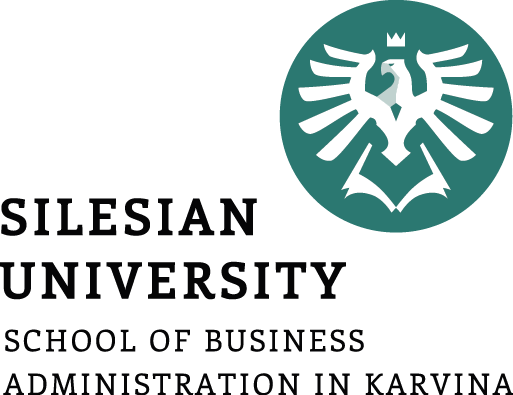 Fixed assets: meaning, structure, depreciation, sources of financing
Lecture for Corporate Finance
Mgr. Tetiana Konieva, Ph.D
Corporate Finance 
FIU/BAFIK
Outline of the lecture
Structure of fixed assets
Investing activity
Examples of tangible and intangible assets of Xiaomi
Distribution of depreciation of tangible and intangible assets by costs 
Distribution the value of fixed assets
Tax saving effect
Terms of depreciation
The Four Basic Methods of Depreciation
Forming of depreciation fund
Sources for fixed assets financing
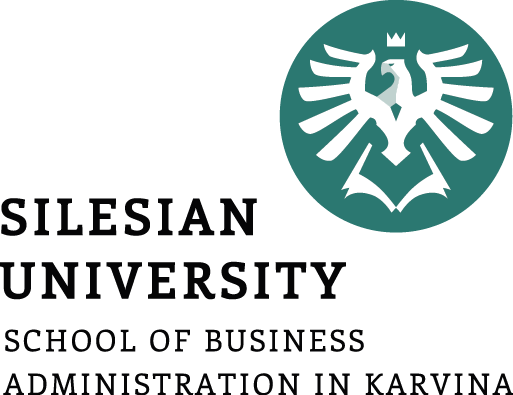 Structure of fixed assets:
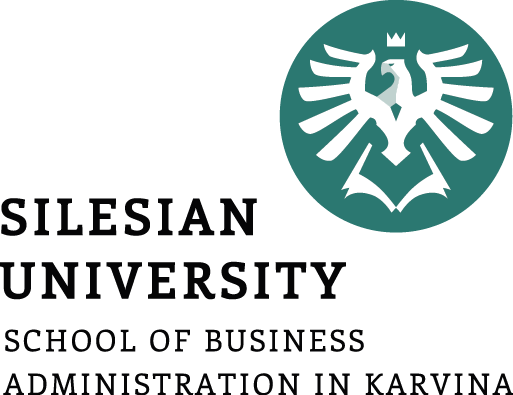 Investing activity
International Accounting Standard 7 — Statement of Cash Flows:
investing activities are the acquisition and disposal of long-term assets and other investments that are not considered to be cash equivalents. Examples of investing activities are cash outflow for the purchase of fixed assets and financial investments, securities issued by other entities; cash inflow from the sale of the fixed assets, financial investments, received dividends, interest rate
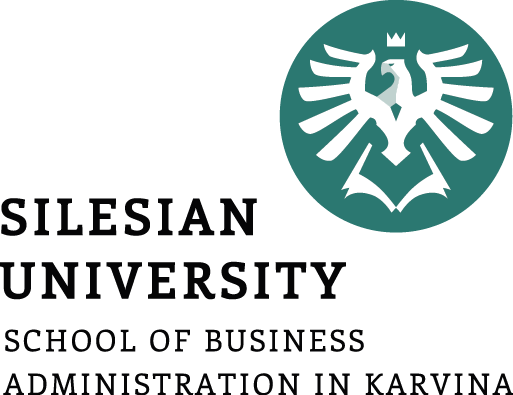 Examples of tangible assets of Xiaomi
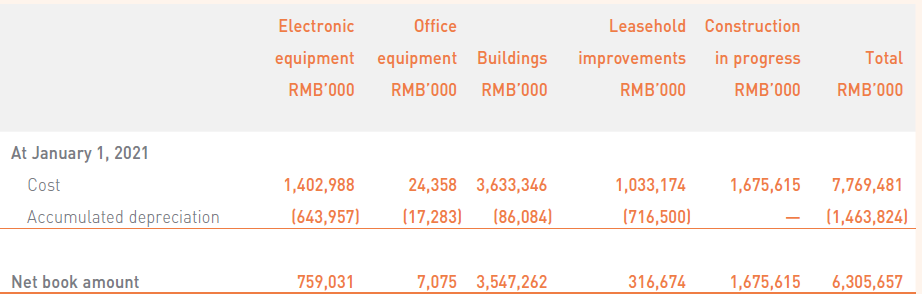 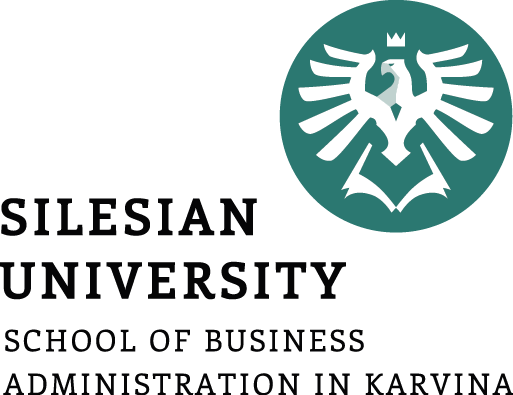 Examples of tangible assets of Xiaomi
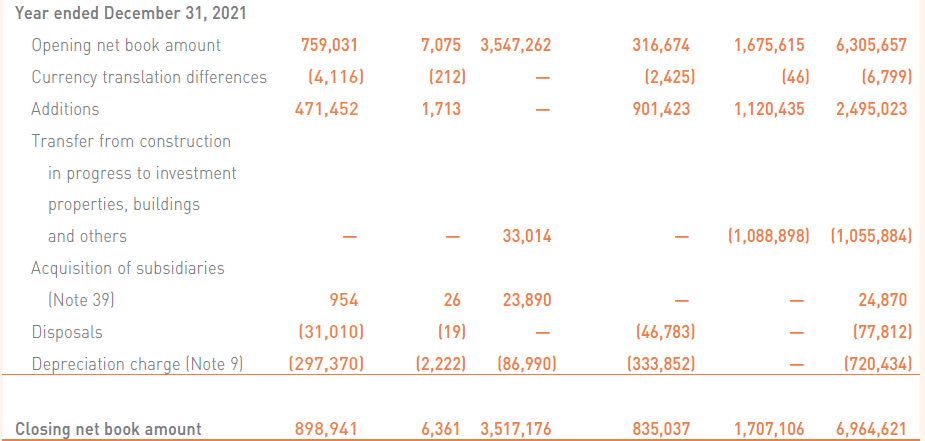 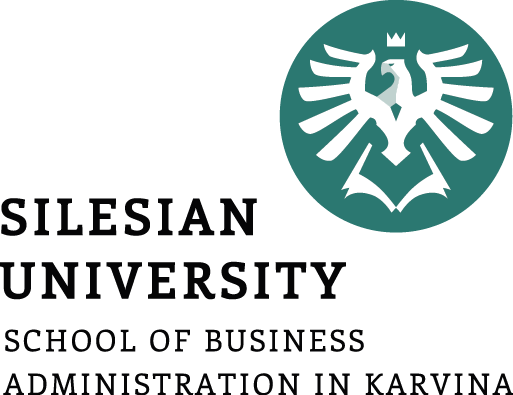 Examples of tangible assets of Xiaomi
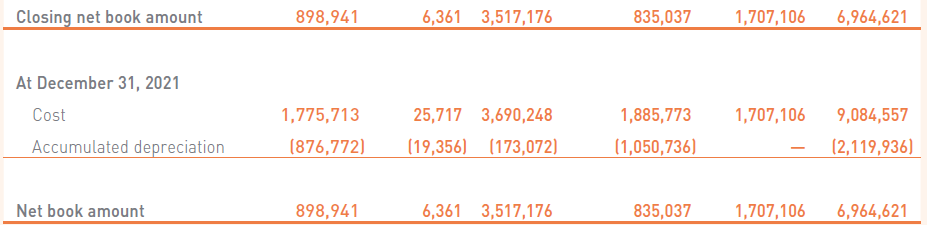 Distribution of depreciation of tangible assets by costs
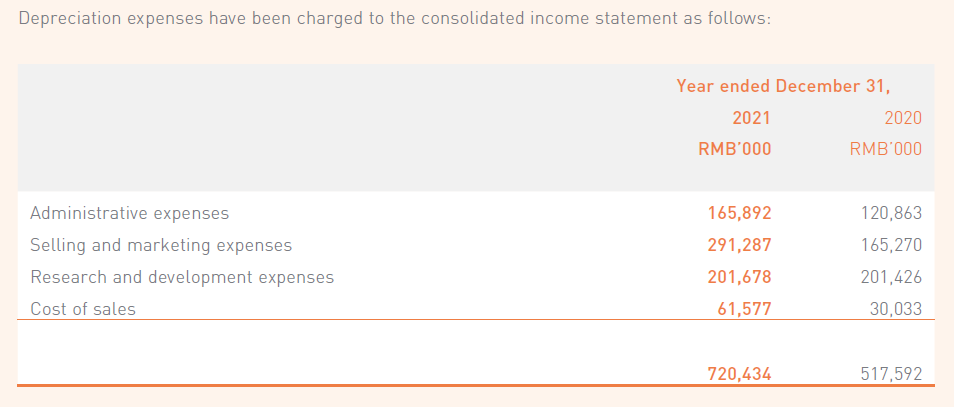 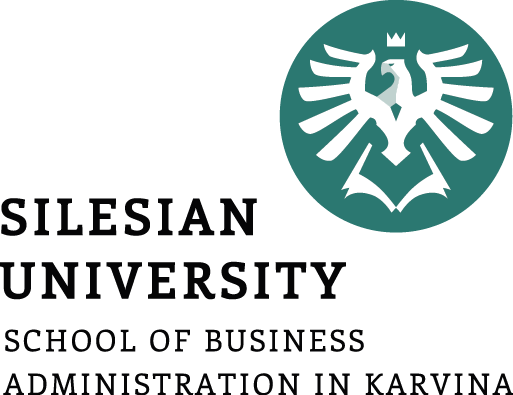 Examples of intangible assets of Xiaomi
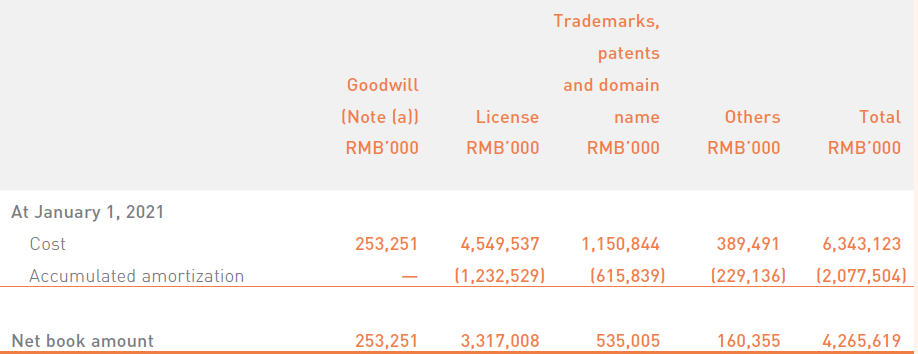 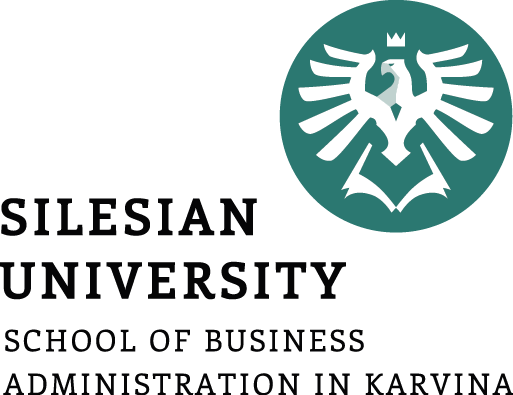 Examples of intangible assets of Xiaomi
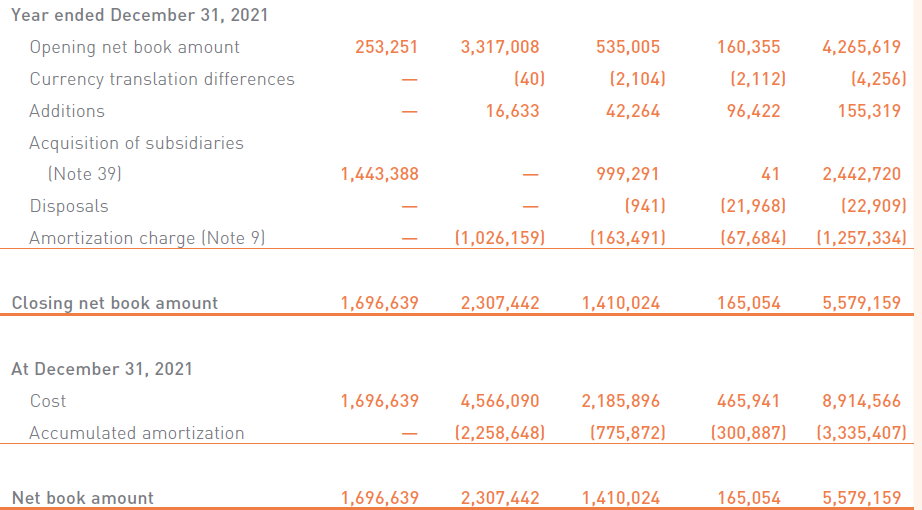 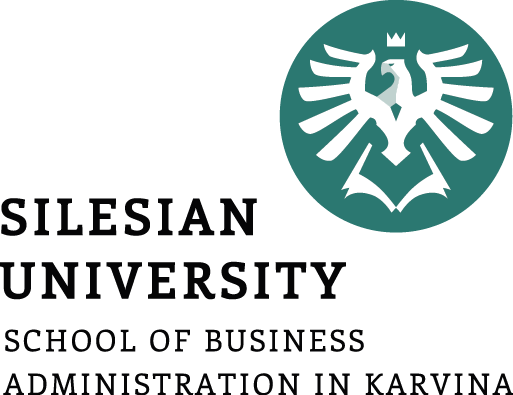 Distribution of depreciation of intangible assets by costs
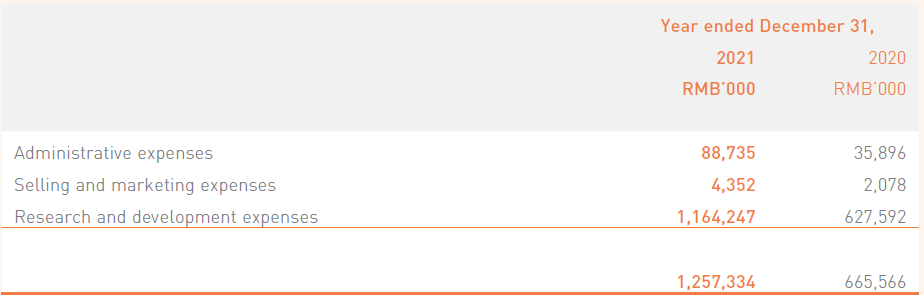 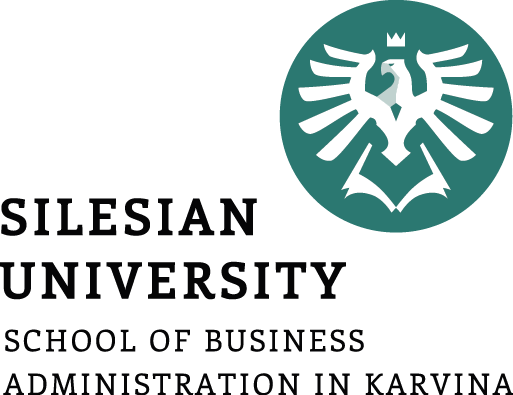 Advantages of fixed assets:
• practically do not feel the impact of inflation, they are better protected from it
• they are characterized by a lower commercial risk of losses in the course of the company's operational activities; 
they are practically protected from unscrupulous actions of partners
• these assets are able to generate a stable profit, ensuring the release of various types of products according to the conditions of the commodity market
• they contribute to the prevention (or significant reduction) of the loss of inventories in the process of their storage
• they are characterized by greater reserves for a significant expansion of the volume of operational activity during the period of growing in the commodity market
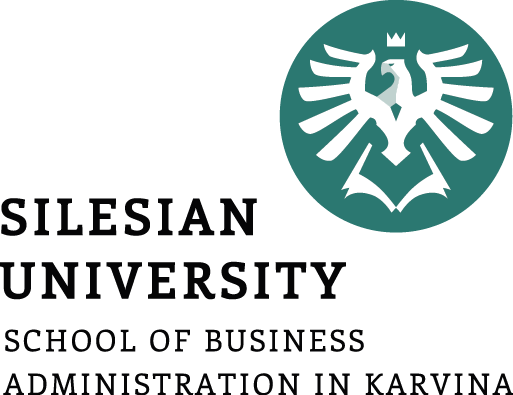 Disadvantages of fixed assets:
• subjected to material and moral wear (aging) (especially the active part of production fixed assets and intangible operating assets)
• these assets are difficult to manage operationally, since they change weakly in the structure in the short term
• weakly liquid assets (can be quickly transformed into cash), that cannot serve as a means of ensuring the flow of payments serving operational activities
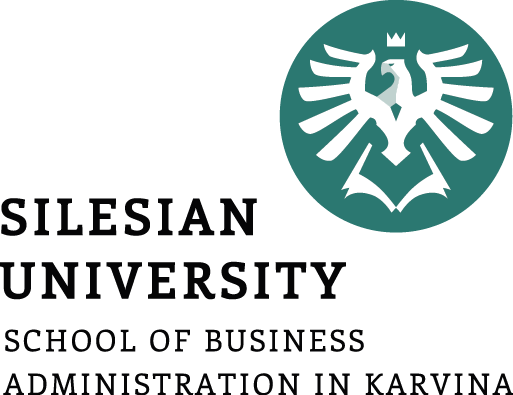 Distribution the value of fixed assets
Original (beginning) value= Price of purchase without Value Added Tax + Freight (transportation) charges + Installation, testing + Insurance + Custom duties +Registration fees……..

Original value (for example, equipment = $100000; Useful life = 5 years (period, during which the assets serve)










$100000 = cash outflow from investing activity ≠ costs at once; 
it is distributed during useful life; monthly part will be the cost
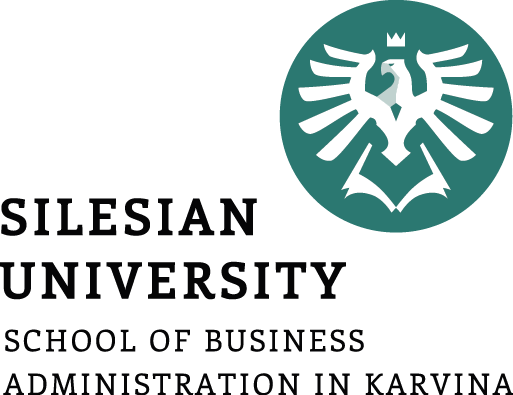 Tax saving effect:
Tax profit = 18% * (incomes – costs) 

Depreciation (amortization) is cost for the company, that decrease Tax profit, but doesn’t lead to cash outflow (spending money ) 

Depreciation (amortization) as cost can be included into the:
cost of production (direct material costs (materials, energy, gas, water, spent for the manufacturing of the production) + direct labor costs (salary of employees, that manufacture the production) + Cost of spoiled production + depreciation of equipment, that takes part in manufacturing process  + general production costs (for maintaining the workshop, where production manufactured; salary of the workshop director, workshop cleaners; heating and lightening of the workshop) + 
administrative costs (salary of the director, financial services departments, HR department, supply department, depreciation of the administrative fixed assets, representative expenses, audit, etc.), 
sales costs (packaging, advertising, transportation of products, depreciation of refrigerators, storage of finished products, salary of sales department)
Example of Xiomi
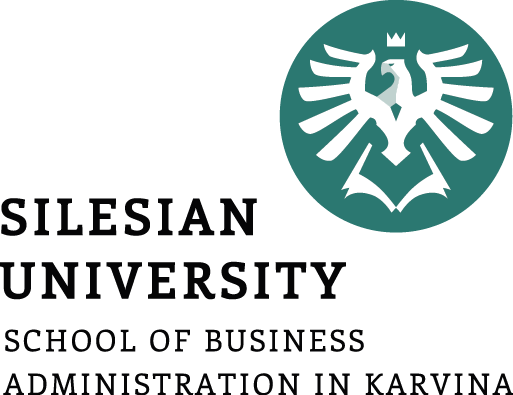 Terms of depreciation
Original value= Price of purchase without Value Added Tax + Freight charges + Installation, testing + Insurance + Custom duties +Registration fees
Depreciation – distribution of original value of tangible assets during their useful life
Amortization – distribution of original value of intangible assets during their useful life
Useful life – period, during which the assets serve
Book value = original value – accumulated depreciation 
Salvage (residual) value – price of asset’s selling at the end of useful life (0, >0……)
Depreciated value = original value – salvage value
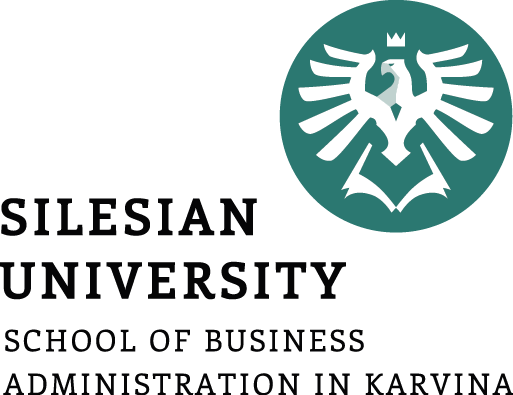 The Four Basic Methods of Depreciation
Straight-line
Sum-of-the-years’ digits
Double declining balance
Units of production
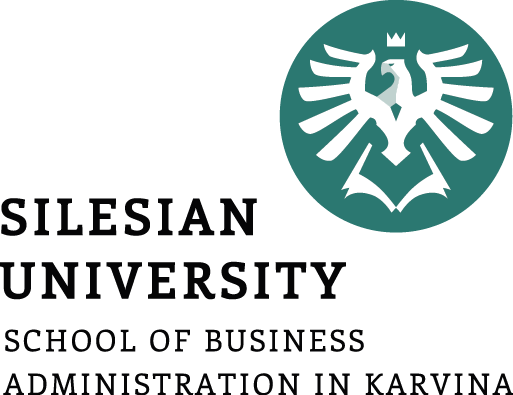 The Four Basic Methods of Depreciation
Straight-line method: 
Annual depreciation = (original value – salvage value)
                          useful life
                                                        

                                                          Double declining balance:
Annual depreciation = Book value *2
                                       useful life


Depreciation per month = Annual depreciation/12
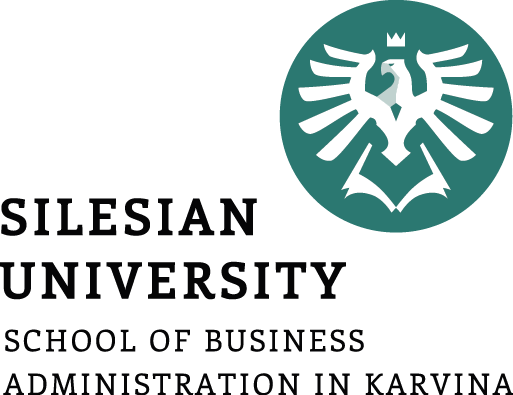 The Four Basic Methods of Depreciation
Sum-of-the-years’ digits:

Annual depreciation = 
(original value – salvage value) * quantity of years up to the end of useful life 
                                            1+2+3+4+5+6+……+10useful life

Units of production:
Annual depreciation = Annual amount of production from asset * (original value – salvage value) 
                                                                          total amount of production from asset   


Depreciation per month = Annual depreciation/12
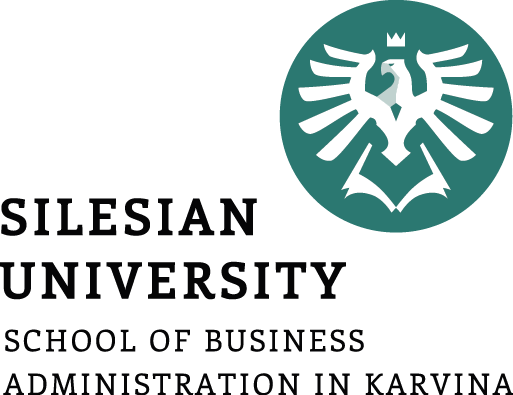 Forming of depreciation fund
Price of the unit of production $1000= 
cost of production (direct material costs (materials, energy, gas, water, spent for the manufacturing of the production) + direct labor costs (salary of employees, that manufacture the production) + Cost of spoiled production + depreciation of equipment, that takes part in manufacturing process  + general production costs (for maintaining the workshop, where production manufactured; salary of the workshop director, workshop cleaners; heating and lightening of the workshop)  
+
profit (administrative costs (salary of the director, financial services departments, HR department, supply department, depreciation of the administrative fixed assets, representative expenses, audit, etc.), sales costs (packaging, advertising, transportation of products, depreciation of refrigerators, storage of finished products, salary of sales department), profit, tax profit, dividends) 
+ 
Excise 
+ 
custom duty
+ 
VAT value added tax 

$1000 cash from the buyer (profit + depreciation )

Achieved money as depreciation should be accumulated into the depreciation fund for repairing, reconstruction, modernization, buying (building) new fixed assets  

This fund is formed by byers, that is why original value should be calculated properly, including all costs, connected with fixed assets

The task of the company is selling the production, collecting money from buyers and forming the depreciation fund
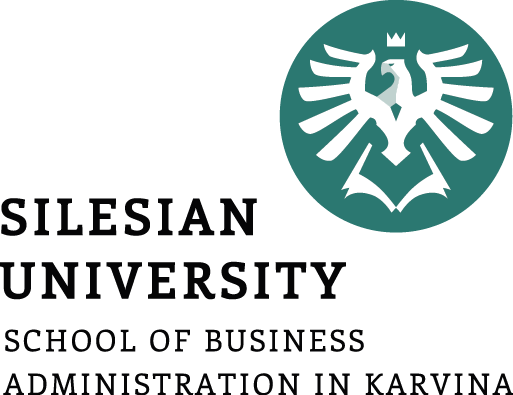 Sources for fixed assets financing:
Depreciation funds
(Financial) Leasing
Long-term bank credit
Issued bonds
Equity (issued shares)
Thank you for your attention!